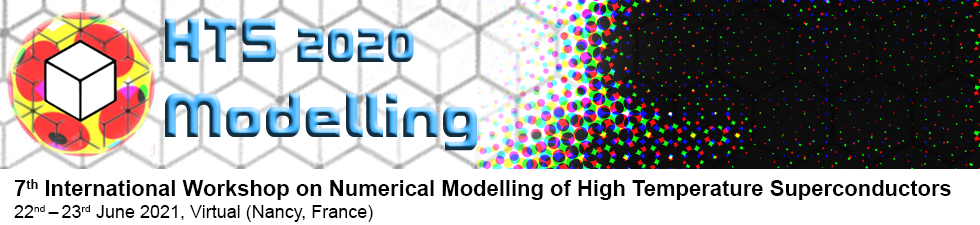 7th International Workshop on Numerical Modelling of High Temperature Superconductors
22nd–23rd  June 2021, Virtual (Nancy, France)
https://htsmod2020.sciencesconf.org/
Field-Circuit Coupled Simulation of Magnetothermal Dynamics in an HTS Solenoid
L. Bortot1,2, M. Mentink2, A. Verweij2, S. Schöps1
Special Thanks: I. Cortes Garcia, H. De Gersem, M. Maciejewski
INTRODUCTION
High temperature superconductors (HTS)
Oxides (CuO2)  doping with La, Y-Ga-Ba etc.
Higher critical temperature and coercive field with respect to low-temperature superconductors (LTS)
Quench 
Local loss of the superconducting state









High energy-density  potentially irreversible effects!
Mitigation: artificial resistive zone increase  dilution of the Ohmic loss density
HTS tape
Resistive zone
Figure: schematics of a copper-coated ReBCO tape
Motivation: Simulation of transient effects in circuits of accelerator magnets  Field-Circuit Coupled Systems!
2
MATHEMATICAL FORMULATION
Figure: General representation of the computational domain
3
DISCRETE EQUATIONS
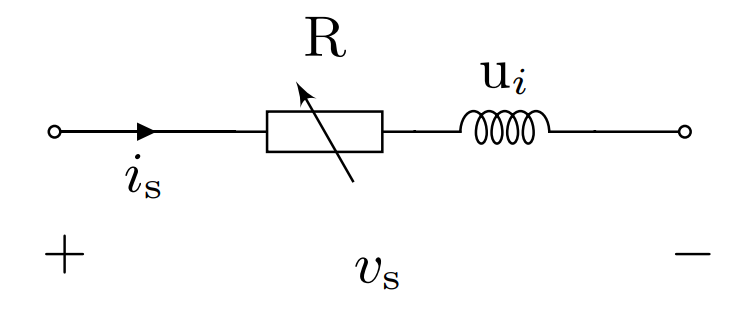 Linearized field-circuit coupling interface for solid conductors
4
NUMERICAL EXAMPLE (1/2)
HTS solenoid protected by heater strips: 2D axisymmetric model and circuitry
Iron core
Holder
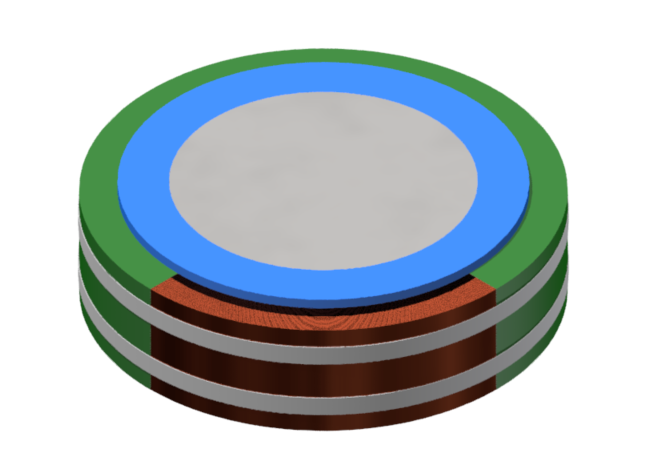 Iron core
Holder
Coil
Insulation
Heater strips
2D FEMmodel
Figure: Rendering of the HTS solenoid. Part of the insulation is removed for illustration purposes.
Figure: Domain decomposition
5
Protection mode
A. crowbarresistance
B. Heater strips
Current discharged
t (ms)
0
5
10
150
NUMERICAL EXAMPLE (2/2)
Solenoid lumped-parameter representation
Electrical layout
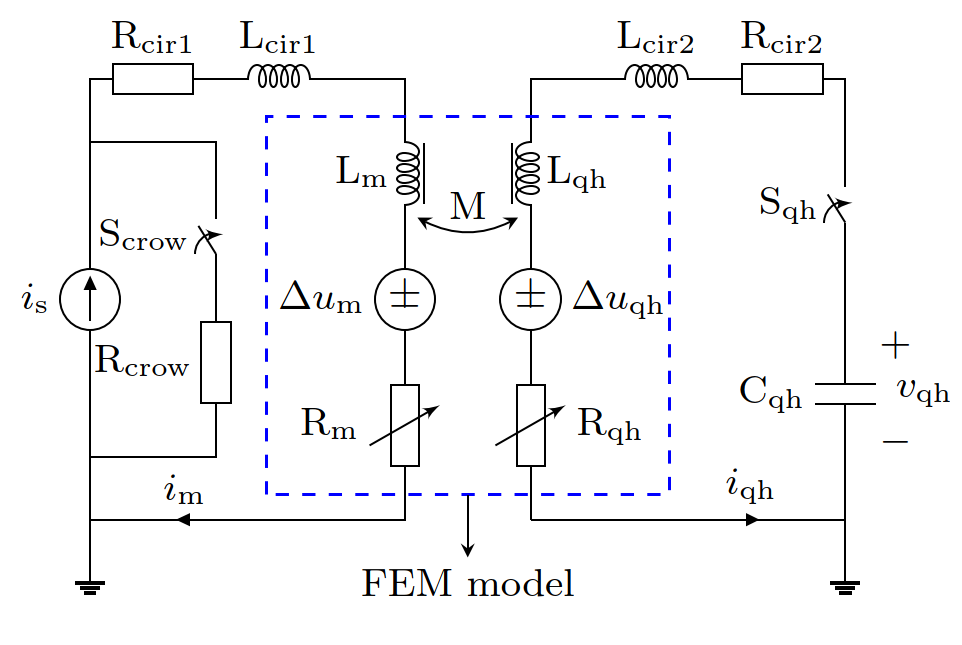 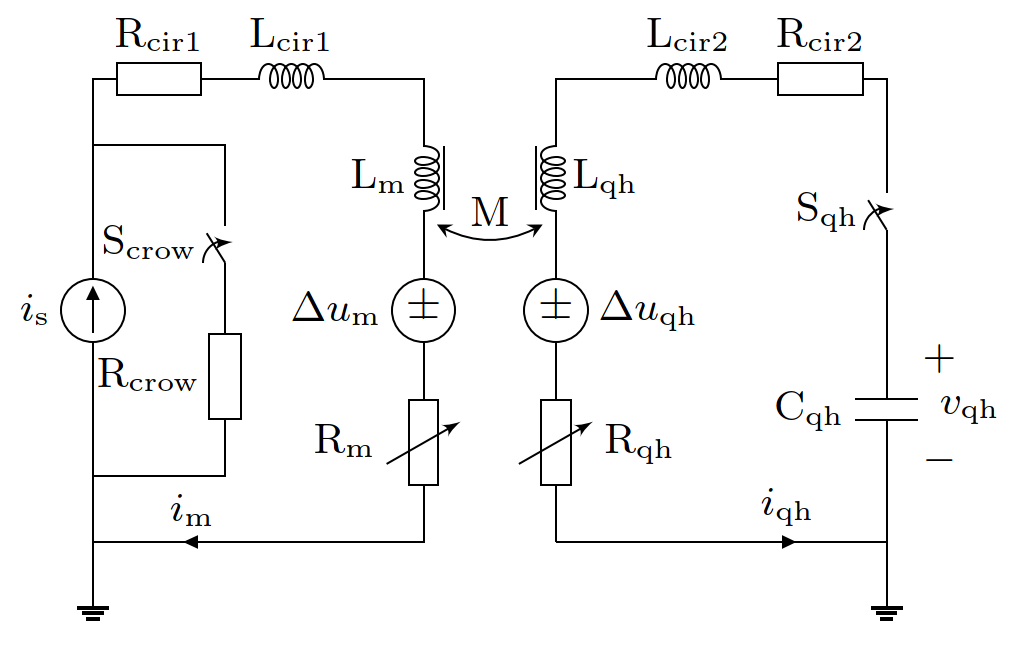 B.
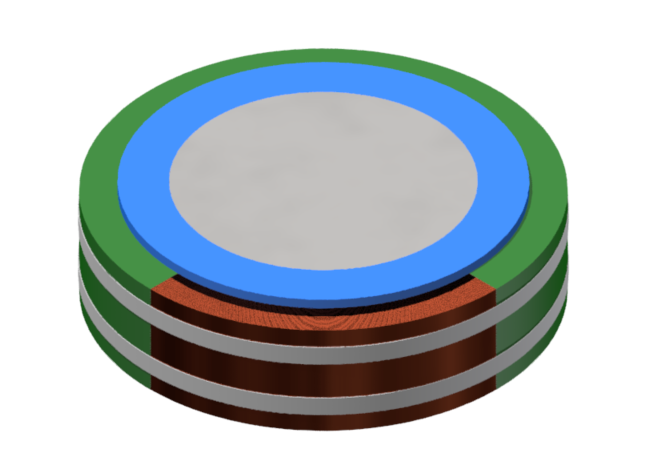 A.
Coil supply loop
Heaters supply loop
6
(A) NUMERICAL RESULTS (1/3)
Circuital currents
Peak temperature
Max. detection time
Induced quench
Current decay in the coil (left) and current discharge  in the heater strips (right)
Adiabatic hotspot temperature in the coil, as a function of the quench detection time
7
NUMERICAL RESULTS (2/3)
Heater strips
Quench
Heat diffusion
Temperature(K)
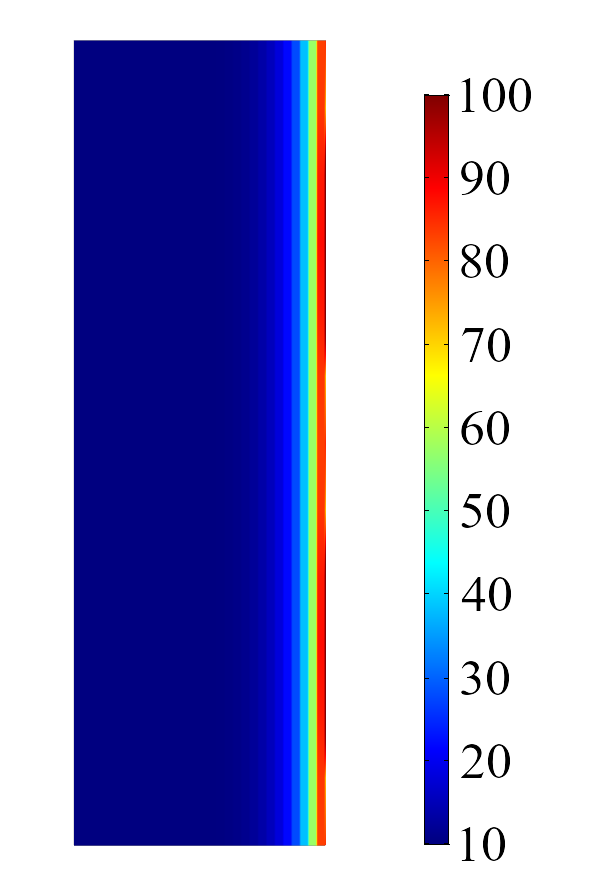 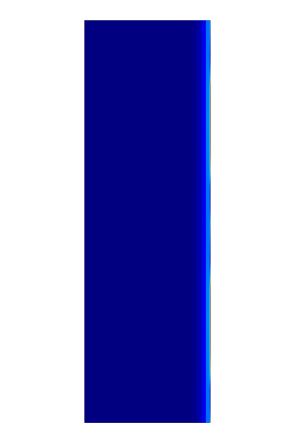 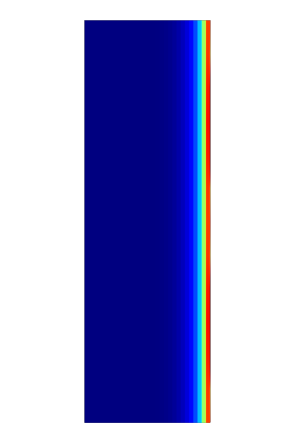 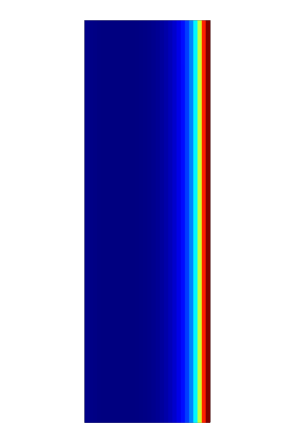 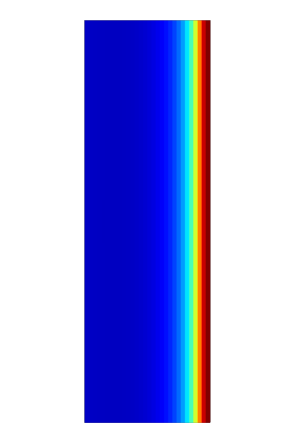 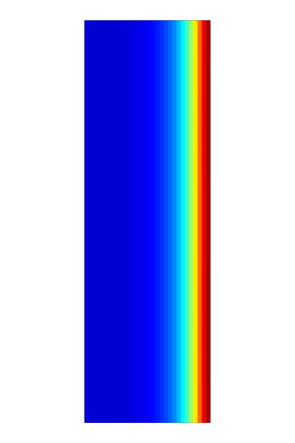 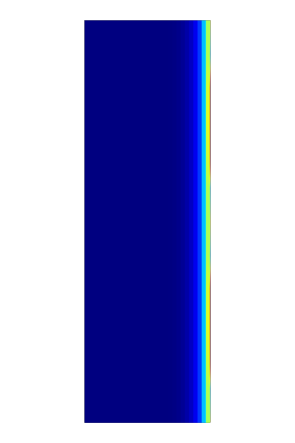 10 ms
20 ms
30 ms
50 ms
100 ms
150 ms
Temperature distribution in the superconducting coil, as a function of time
8
NUMERICAL RESULTS (3/3)
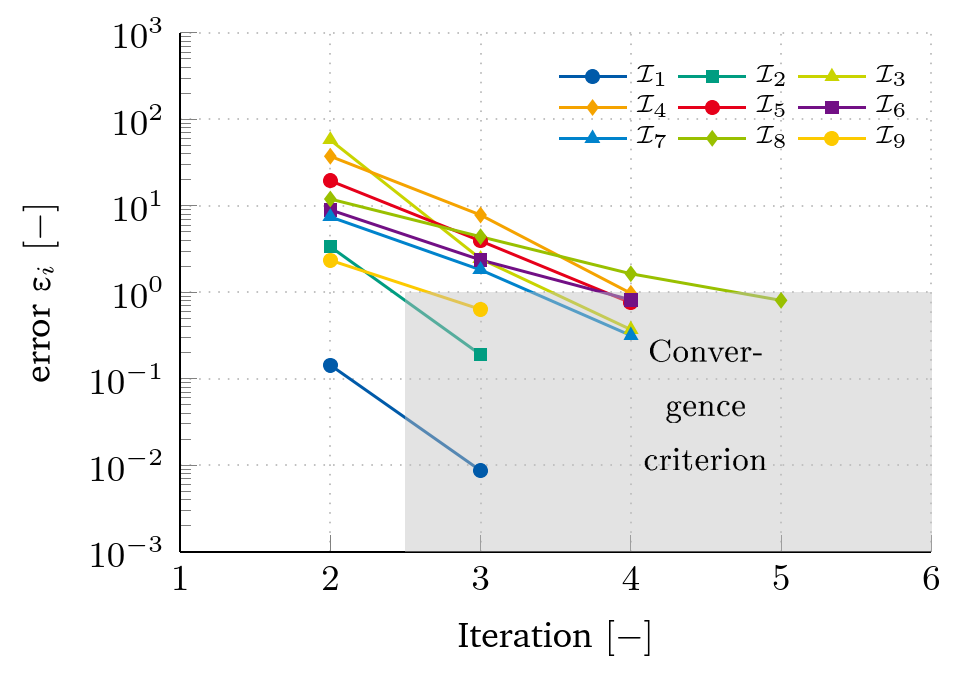 9
CONCLUSIONS AND OUTLOOK
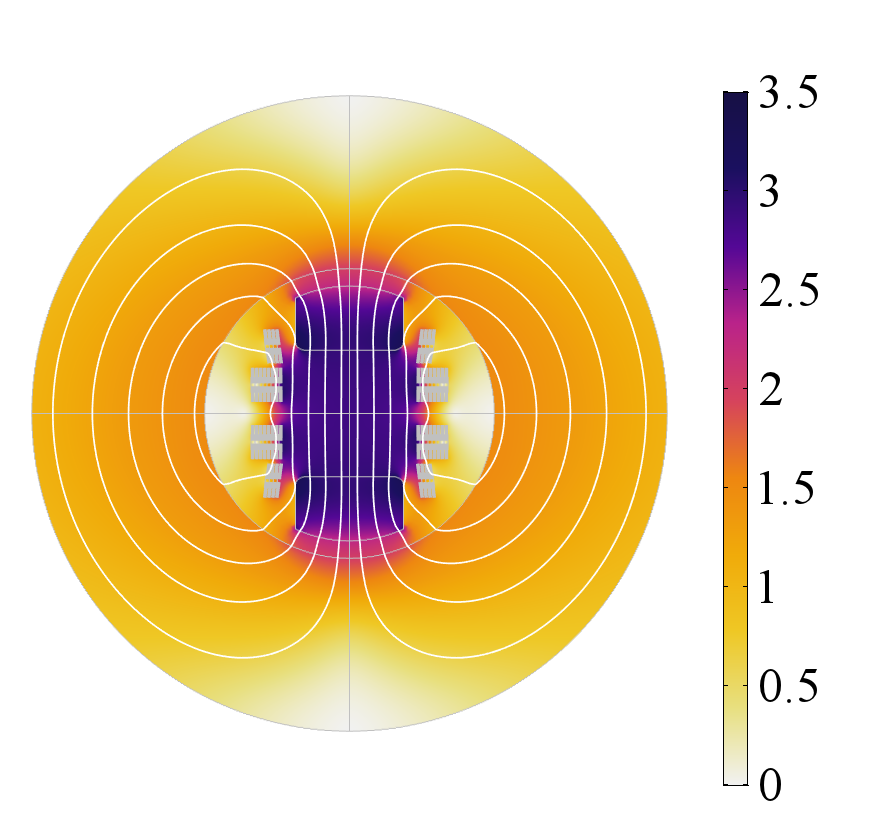 Conclusions
A-H field formulation for HTS-based accelerator magnets

Field-circuit coupling interface based on solid conductor model

Co-simulation of HTS magnets with the waveform relaxation scheme

Outlook
Minimization of the quench detection time
Protection of HTS magnets in case of a quench
Dynamics of HTS magnets in accelerator circuits
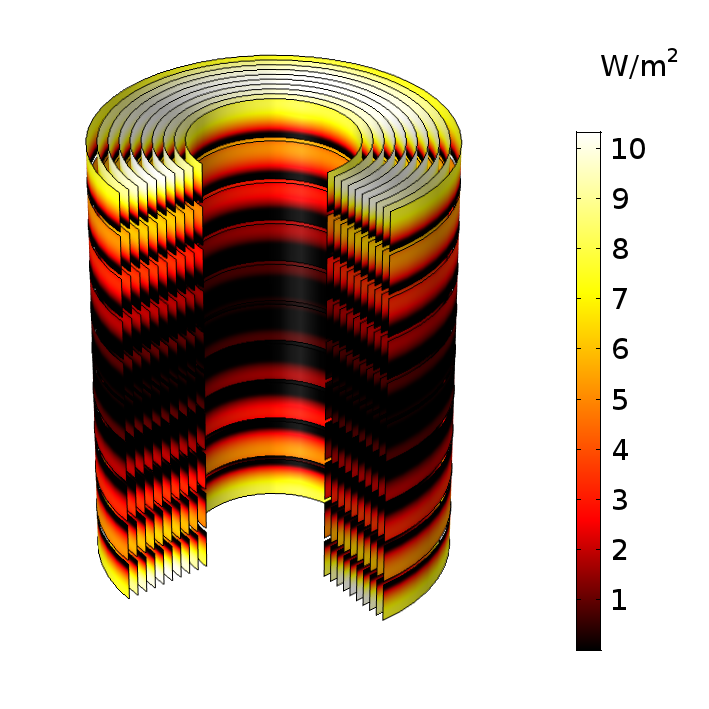 Figure: magnetic flux density in the Feather-M2 insert dipole magnet
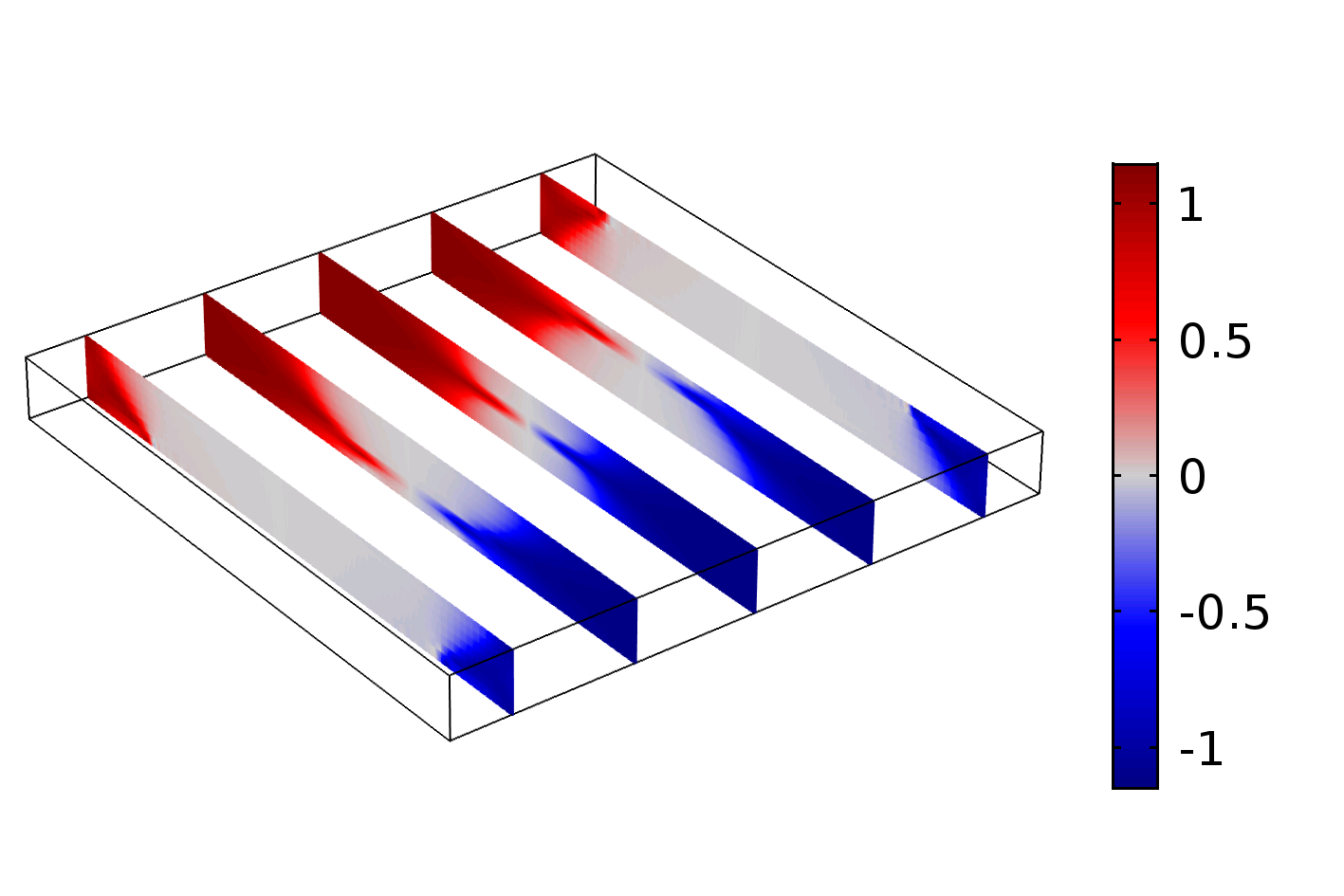 Figure: Ohmic loss distribution in a HTS solenoid
Figure: normalized induced current in a HTS bulk
Thank you for your attention!Contact: lorenzo.bortot@cern.ch
10